TOÁN 1
KÍNH CHÀO QUÝ THẦY CÔ VỀ DỰ GIỜ 
LỚP 1B
TOÁN 1
TOÁN 1
Bài 30: Luyện tập
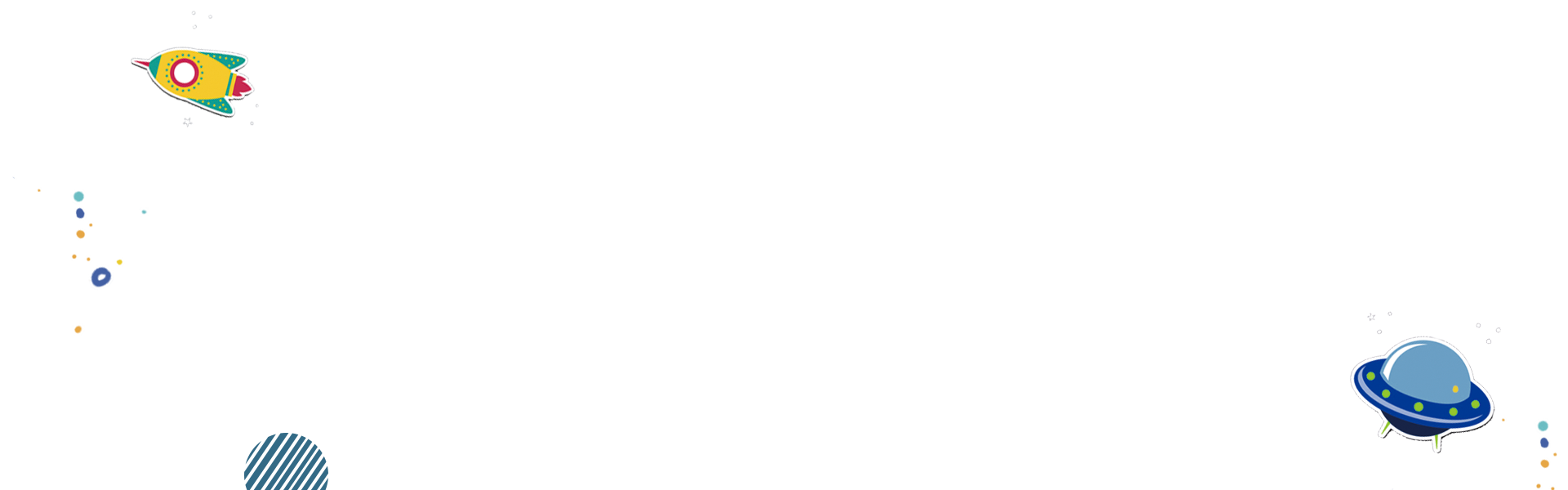 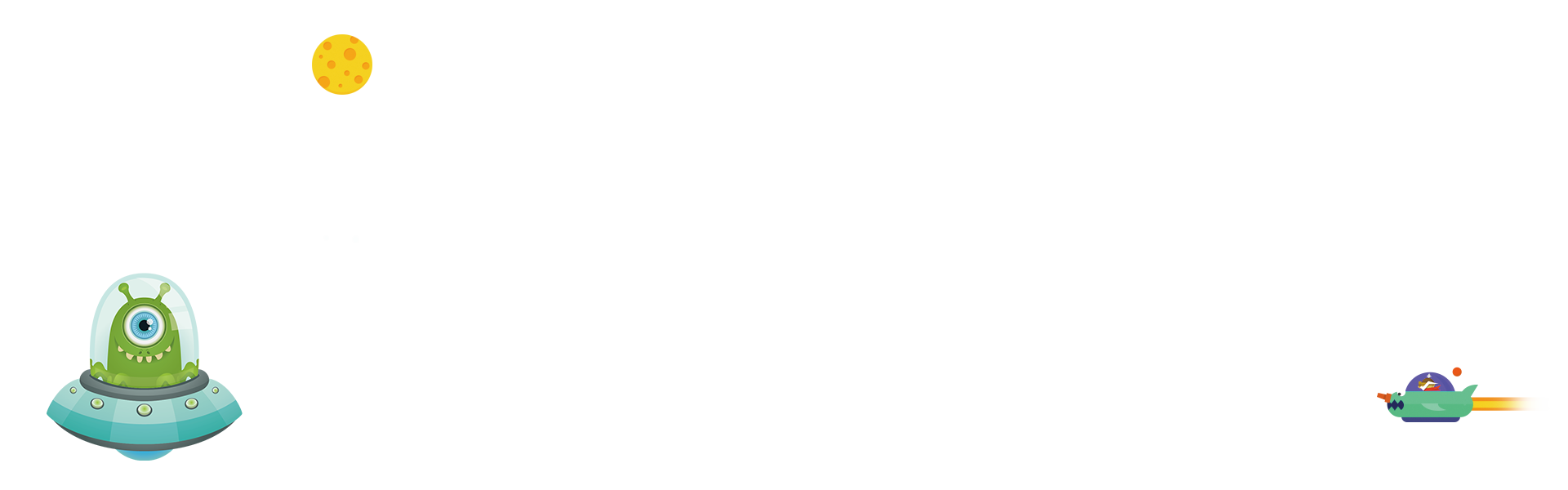 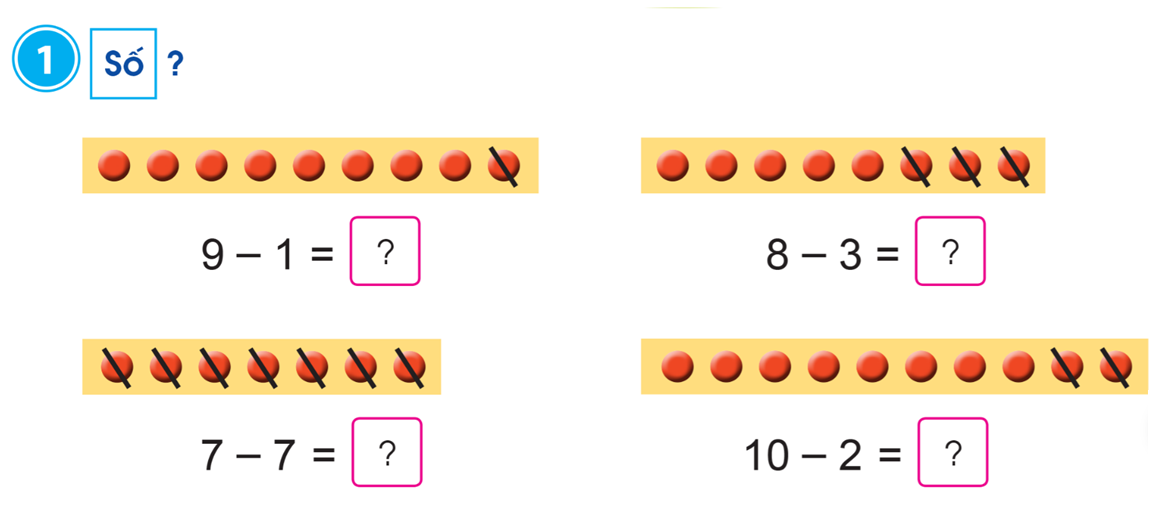 8
5
0
8
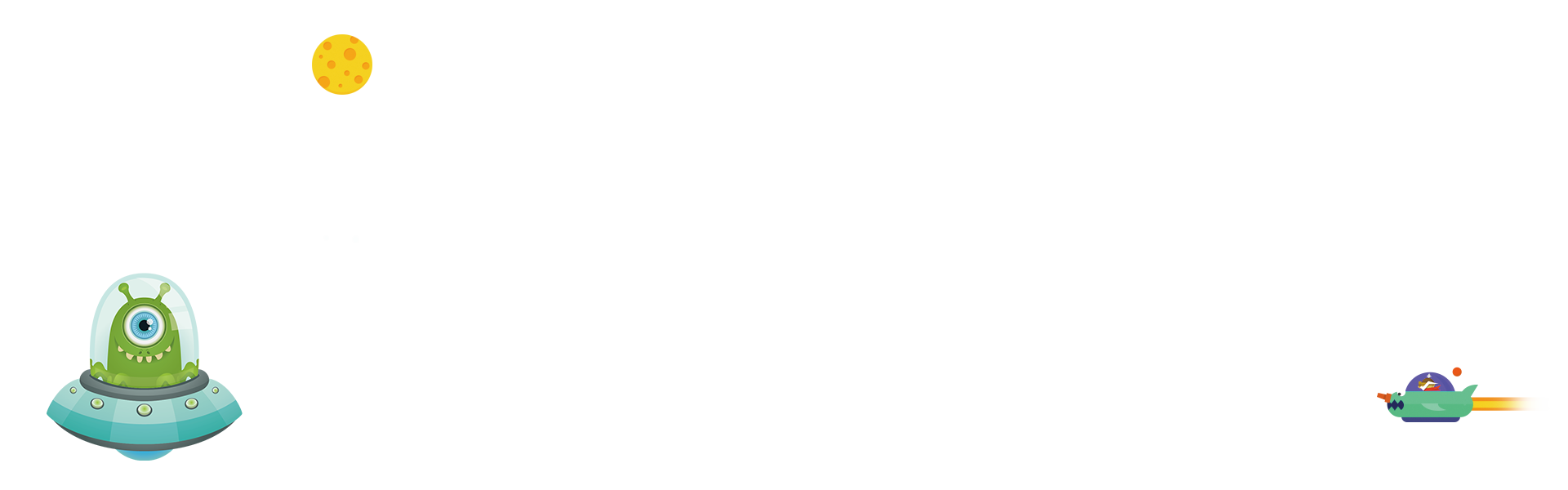 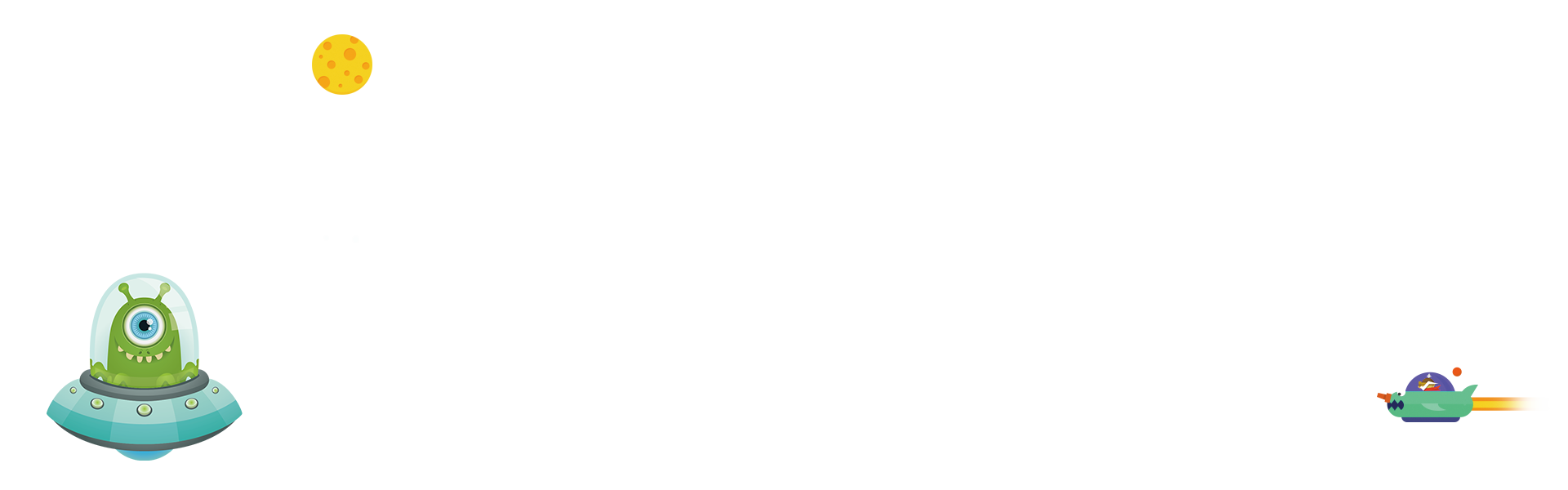 Bài 2: Tính
8 - 2  =
 9 - 5  =
10 - 1 =
8 - 0   =
10 - 0 =
9 - 9   =
8 - 1 =
8 - 6 =
9 - 6 =
6
7
8
2
10
4
3
9
0
Bài 3: Chỉ ra các phép tính có kết quả sai và sửa lại cho đúng.
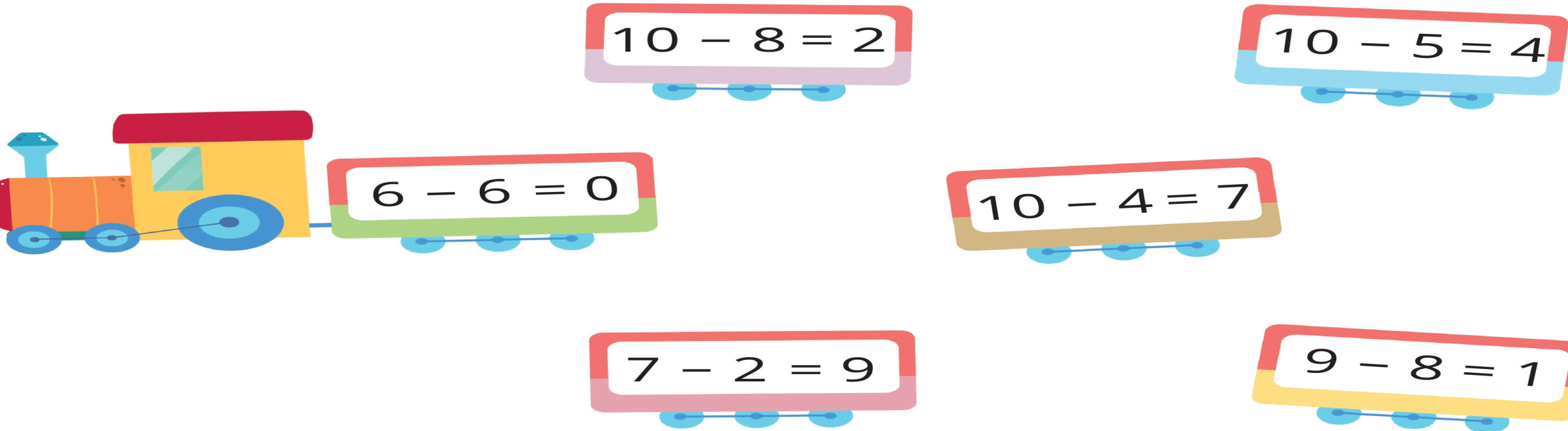 10 - 5  = 5
10 – 4  = 6
7 - 2  = 5
Bài 4: Nêu phép tính thích hợp với tranh vẽ
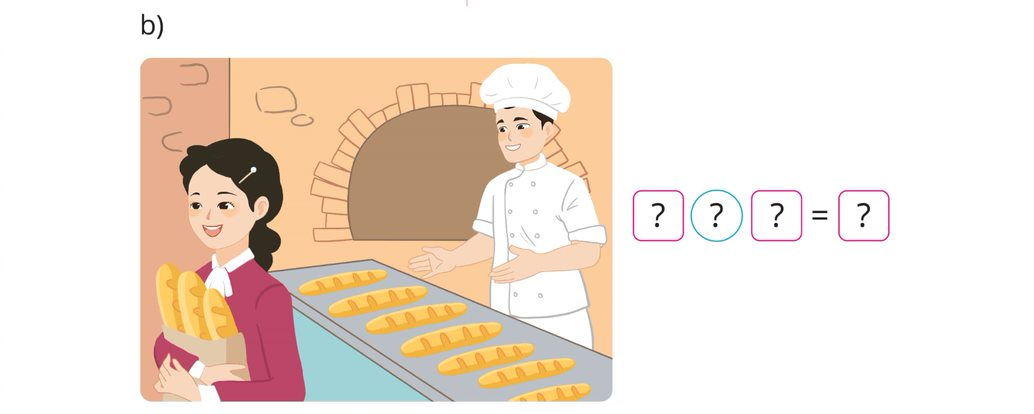 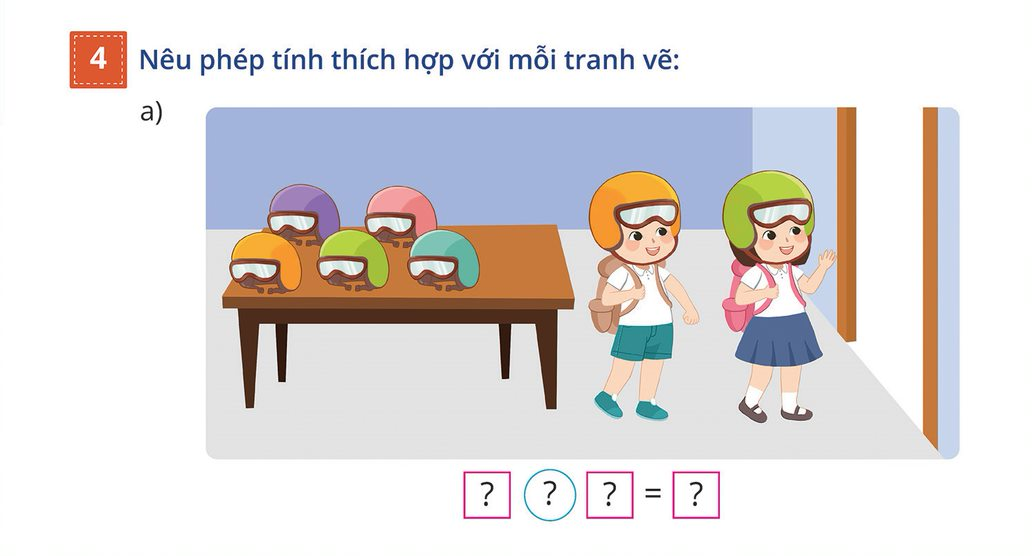 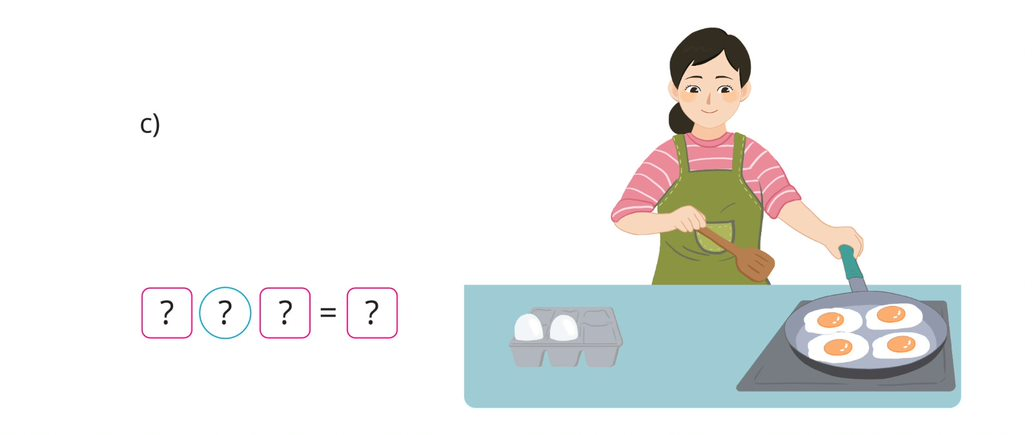 Bài 4: Nêu phép tính thích hợp với tranh vẽ
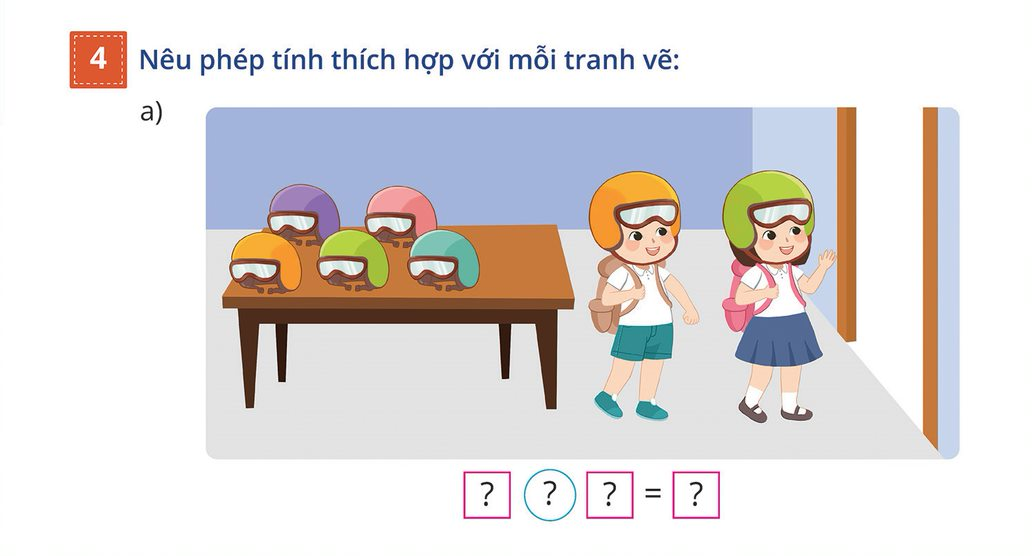 -
5
2
7
Bài 4: Nêu phép tính thích hợp với tranh vẽ
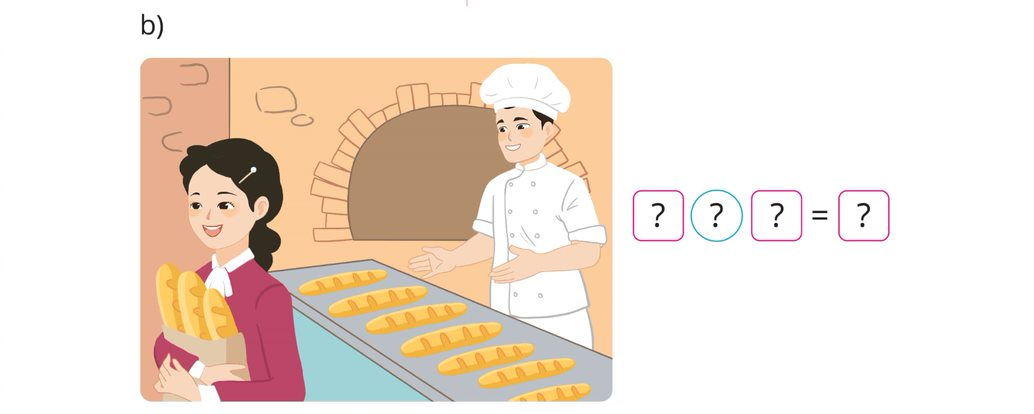 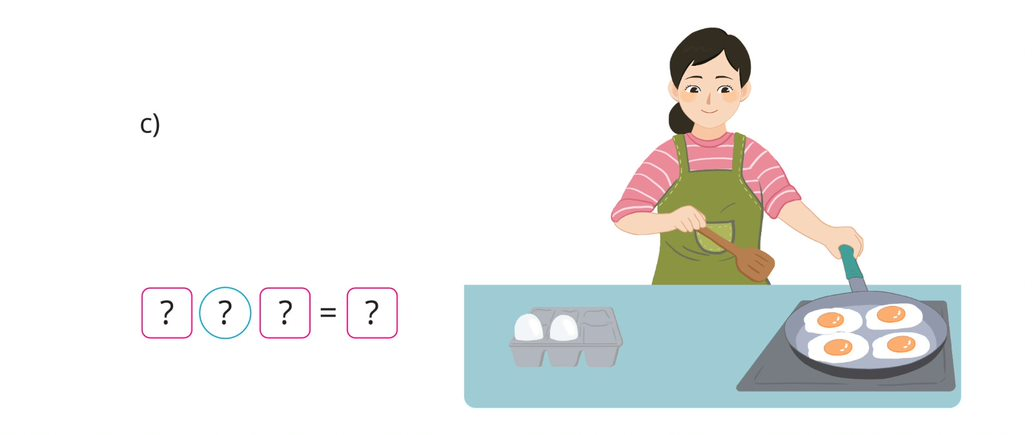 Bài 4: Nêu phép tính thích hợp với tranh vẽ
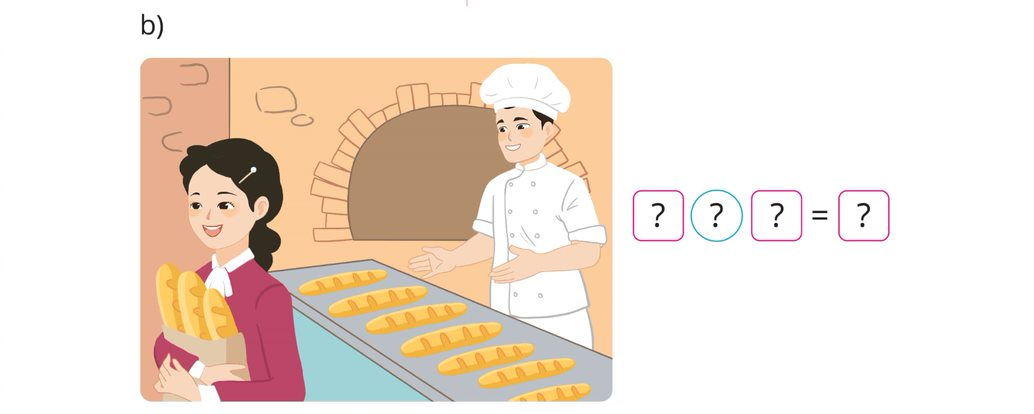 -
10
3
7
Bài 4: Nêu phép tính thích hợp với tranh vẽ
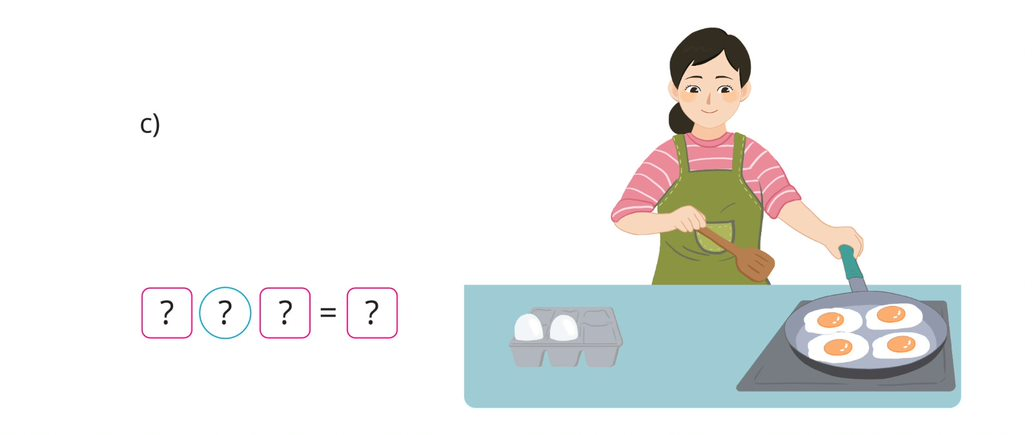 -
6
2
4
CHỦ ĐIỂM: UỐNG NƯỚC NHỚ NGUỒN
TOÁN 1
Thứ năm ngày 05 tháng 12 năm 2024
TOÁN
Bài 30: Luyện tập
Bài 1: Số?
Bài 2: Tính
Bài 3: Chỉ ra các phép tính sai và sửa lại cho đúng.
Bài 4: Nêu phép tính thích hợp với mỗi tranh vẽ.
😊
CHÚC CÁC EM HỌC TỐT
🥰